تم : حیات وحش جنگل های بارانی استوایی
قالب پاورپوینت جنگل
نحوه استفاده از این ارائه
پاورپوینت
اسلایدهای گوگل
کانوا
ما به شما یک قالب پاورپوینت فوق العاده را به صورت کاملا رایگان ارائه می دهیم که می تواند نیازهای شما را برآورده کند. این قالب پاورپوینت جنگل نام دارد و 22 اسلاید دارد که هر یک از آنها دارای طراحی و محتوای منحصر به فردی است.
ما به شما یک قالب پاورپوینت فوق العاده را به صورت کاملا رایگان ارائه می دهیم که می تواند نیازهای شما را برآورده کند. این قالب پاورپوینت جنگل نام دارد و 22 اسلاید دارد که هر یک از آنها دارای طراحی و محتوای منحصر به فردی است.
ما به شما یک قالب پاورپوینت فوق العاده را به صورت کاملا رایگان ارائه می دهیم که می تواند نیازهای شما را برآورده کند. این قالب پاورپوینت جنگل نام دارد و 22 اسلاید دارد که هر یک از آنها دارای طراحی و محتوای منحصر به فردی است.
یک صفحه دستور کار اضافه کنید
1.
یک دستور کار را اینجا بنویسید.
2.
یک دستور کار را اینجا بنویسید.
3.
یک دستور کار را اینجا بنویسید.
4.
یک دستور کار را اینجا بنویسید.
5.
یک دستور کار را اینجا بنویسید.
به ارائه خوش آمدید
17 اسلاید اول این قالب، اسلایدهای کاملا حرفه ای و متحرک هستند که مربوط به ارائه شما می باشند. شما می توانید با استفاده از این اسلایدها، مقدمه، تعریف مسئله، اهمیت موضوع، اهداف، روش شناسی، یافته ها، تفسیر، نتیجه گیری و منابع را به طور کامل و جامع ارائه کنید.
یک نکته اصلی اضافه کنید
یک نکته اصلی اضافه کنید
یک نکته اصلی اضافه کنید
این اسلایدها دارای تصاویر و انیمیشن های زیبا و واقعی از جنگل های بارانی استوایی و حیوانات مختلف آنها هستند که باعث می شوند ارائه شما جذاب و دیدنی باشد. شما می توانید رنگ، فونت، متن و ترتیب اسلایدها را به دلخواه خود تغییر دهید.
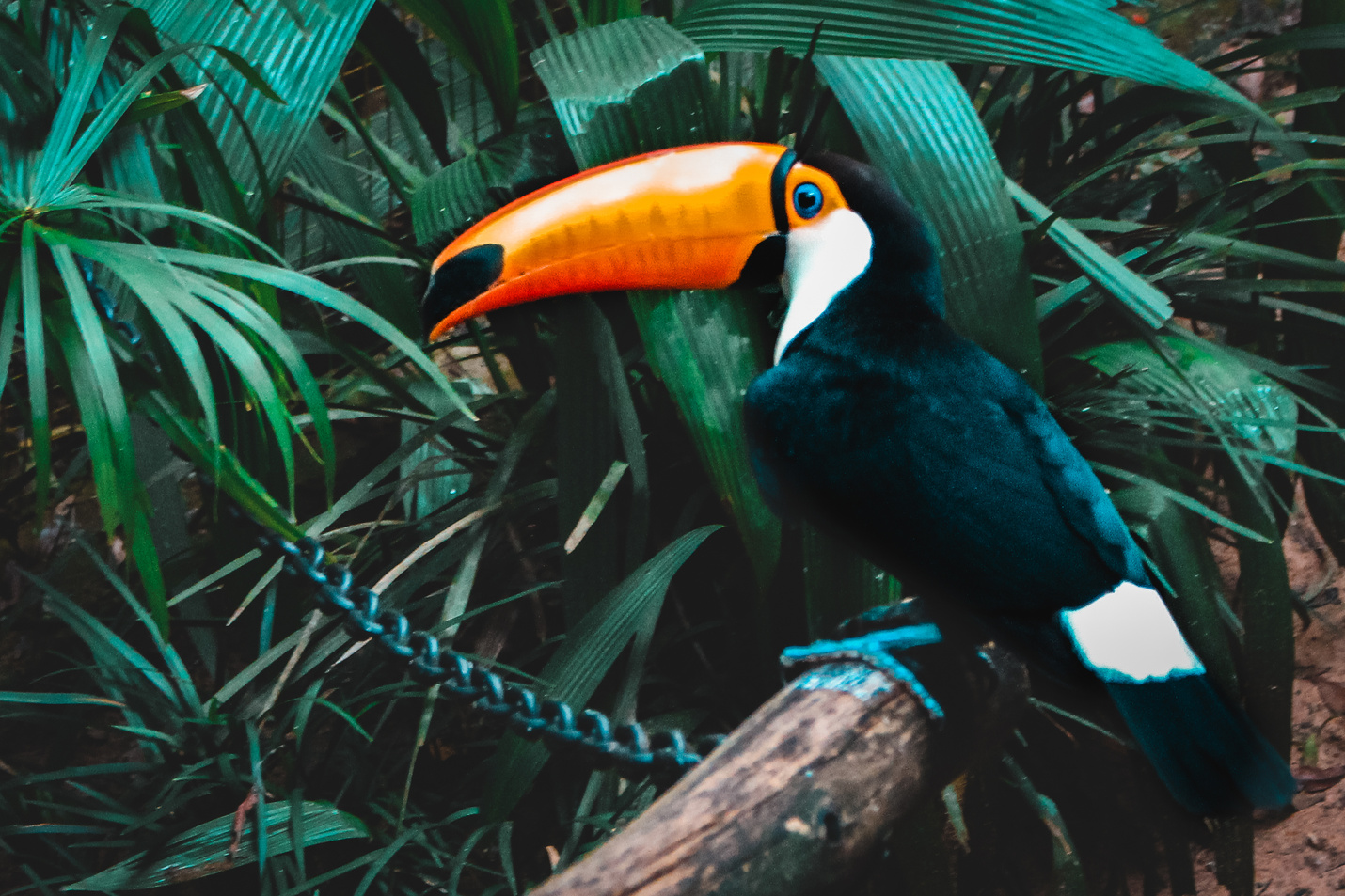 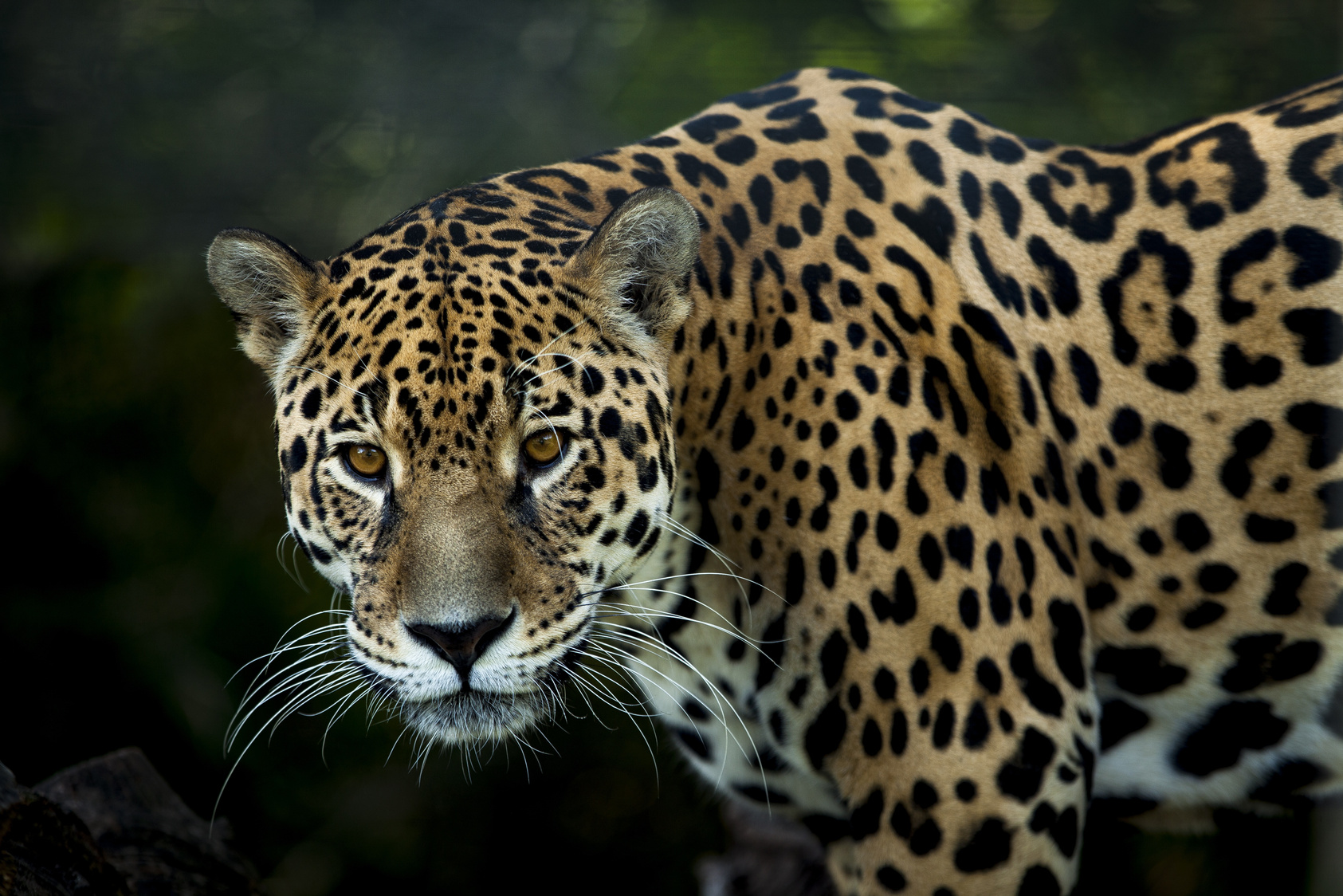 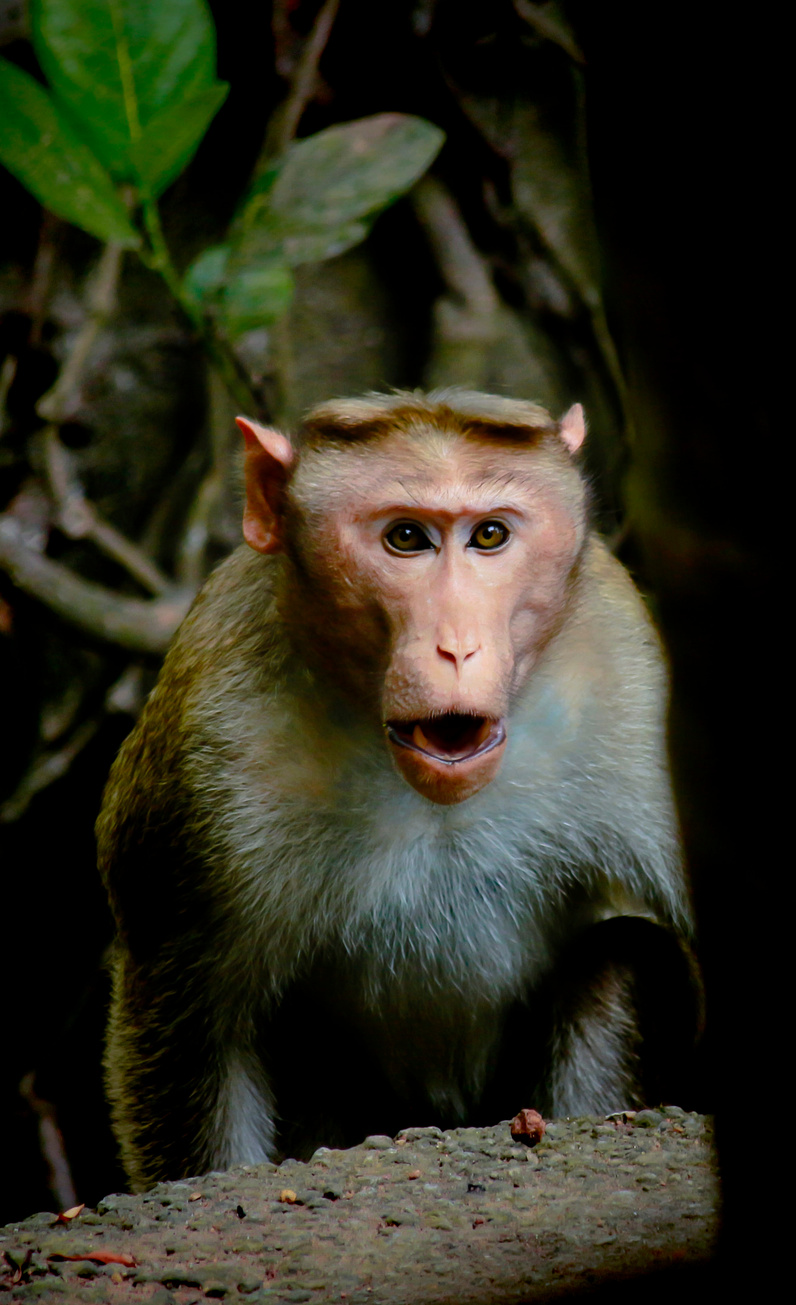 این اسلایدها دارای تصاویر و انیمیشن های زیبا و واقعی از جنگل های بارانی استوایی و حیوانات مختلف آنها هستند که باعث می شوند ارائه شما جذاب و دیدنی باشد. شما می توانید رنگ، فونت، متن و ترتیب اسلایدها را به دلخواه خود تغییر دهید.
این اسلایدها دارای تصاویر و انیمیشن های زیبا و واقعی از جنگل های بارانی استوایی و حیوانات مختلف آنها هستند که باعث می شوند ارائه شما جذاب و دیدنی باشد. شما می توانید رنگ، فونت، متن و ترتیب اسلایدها را به دلخواه خود تغییر دهید.
معرفی
موضوع یا ایده خود را بنویسید
مبحث اول
17 اسلاید اول این قالب، اسلایدهای کاملا حرفه ای و متحرک هستند که مربوط به ارائه شما می باشند. شما می توانید با استفاده از این اسلایدها، مقدمه، تعریف مسئله، اهمیت موضوع، اهداف، روش شناسی، یافته ها، تفسیر، نتیجه گیری و منابع را به طور کامل و جامع ارائه کنید.
مبحث دوم
5 اسلاید آخر این قالب، اسلایدهای کمکی هستند که شما می توانید از آنها برای اضافه کردن اطلاعات بیشتر یا نمایش دادن اشکال و جداول استفاده کنید. این اسلایدها نیز کاملا قابل ویرایش هستند و شما می توانید آنها را با محتوای خود سازگار کنید.
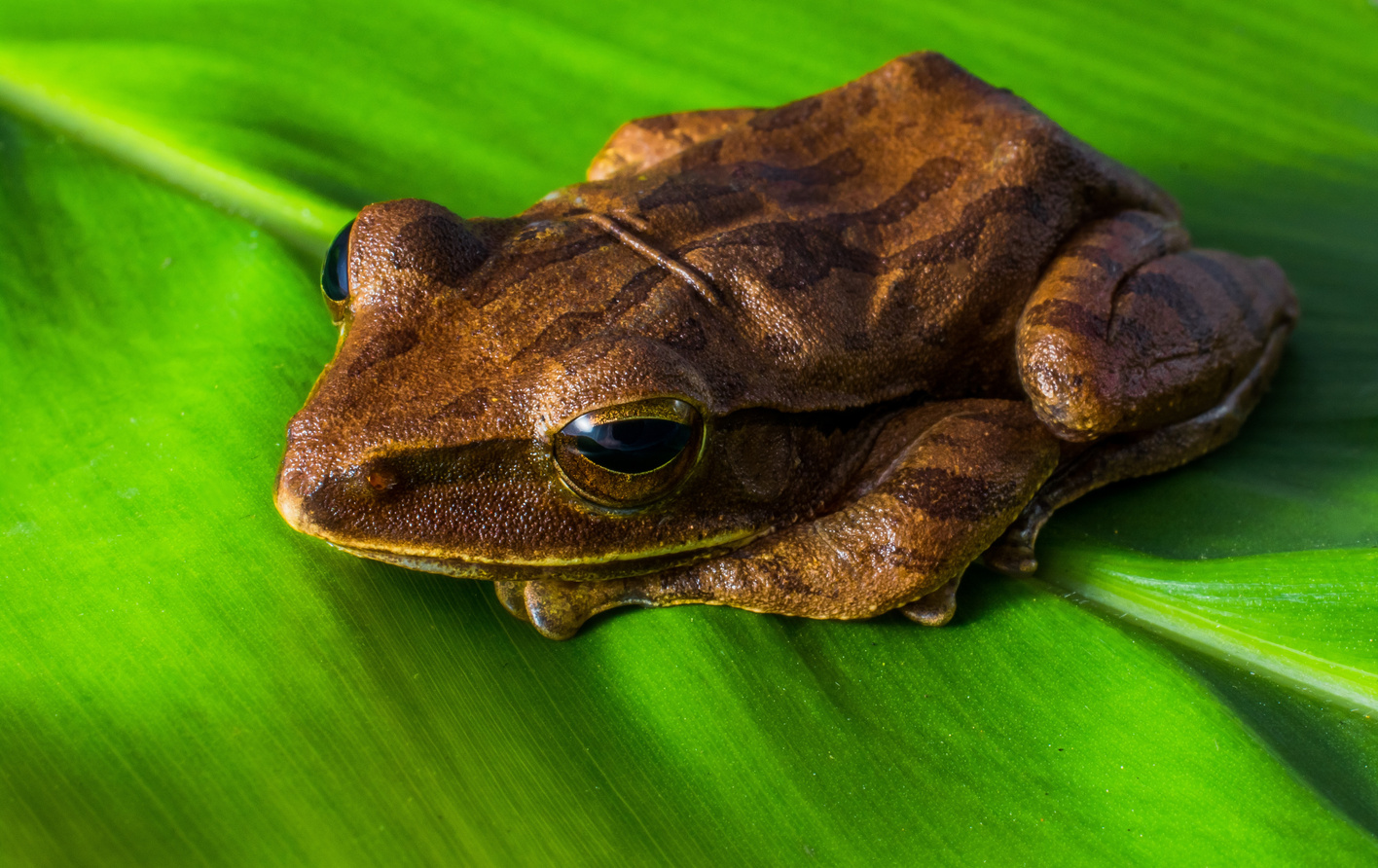 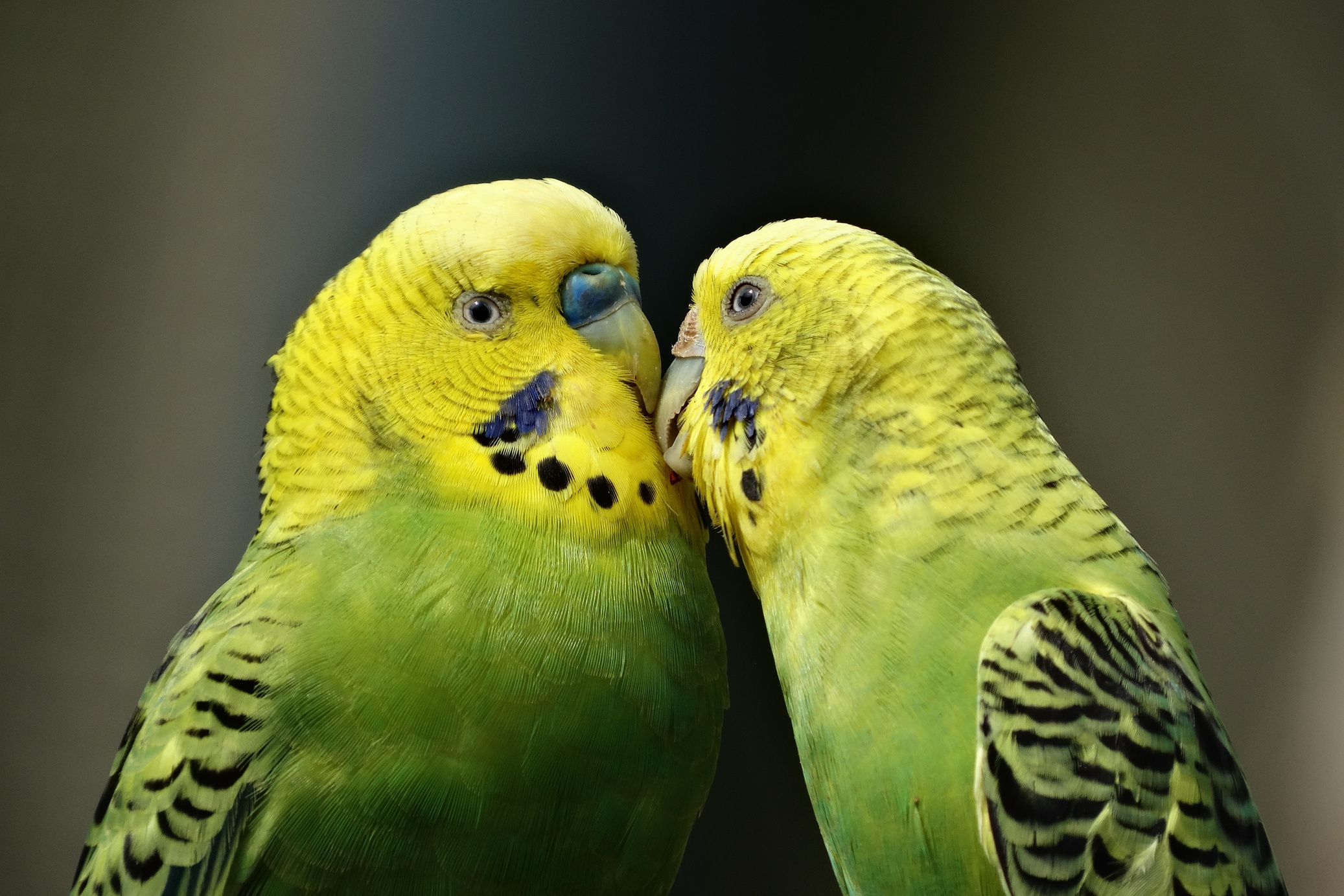 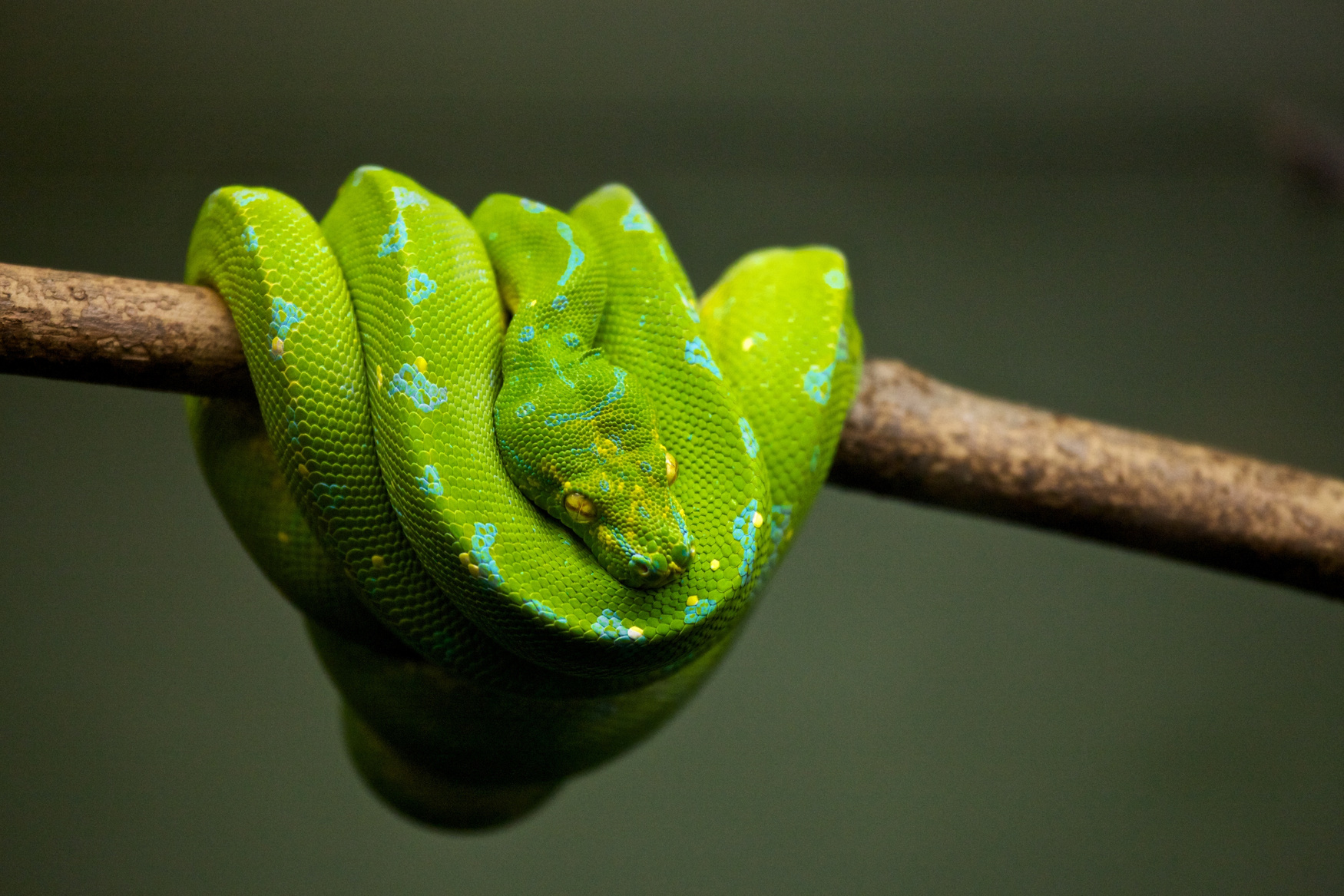 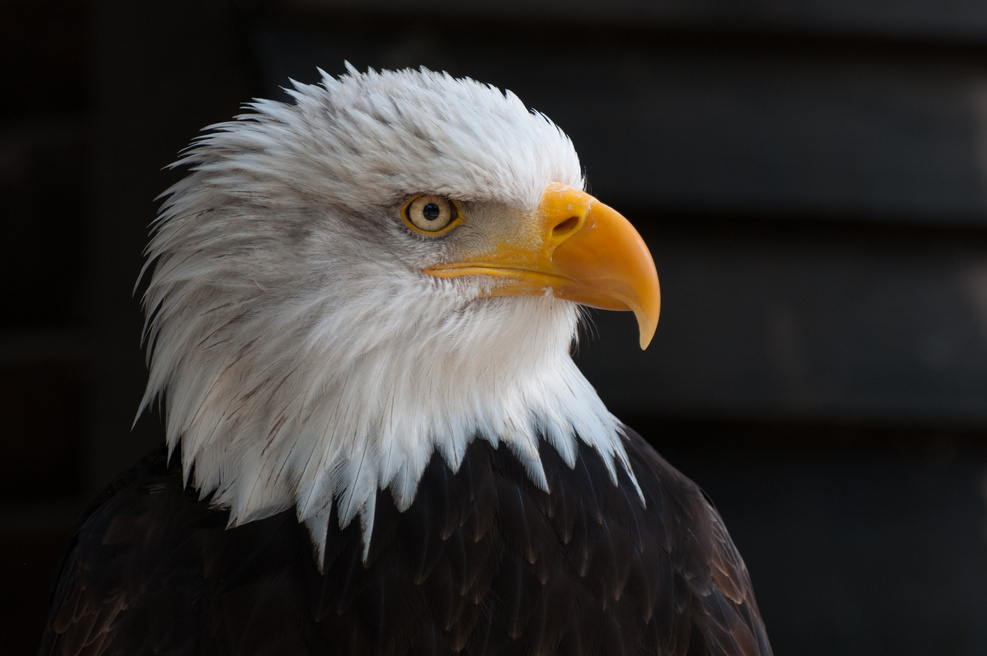 برای عکس ها کپشن بنویسید
این فرصت را از دست ندهید و همین حالا این قالب پاورپوینت جنگل را دانلود کنید. ما مطمئن هستیم که شما از این قالب راضی خواهید بود و ارائه شما را به یک ارائه موفق و بیادماندنی تبدیل خواهد کرد.
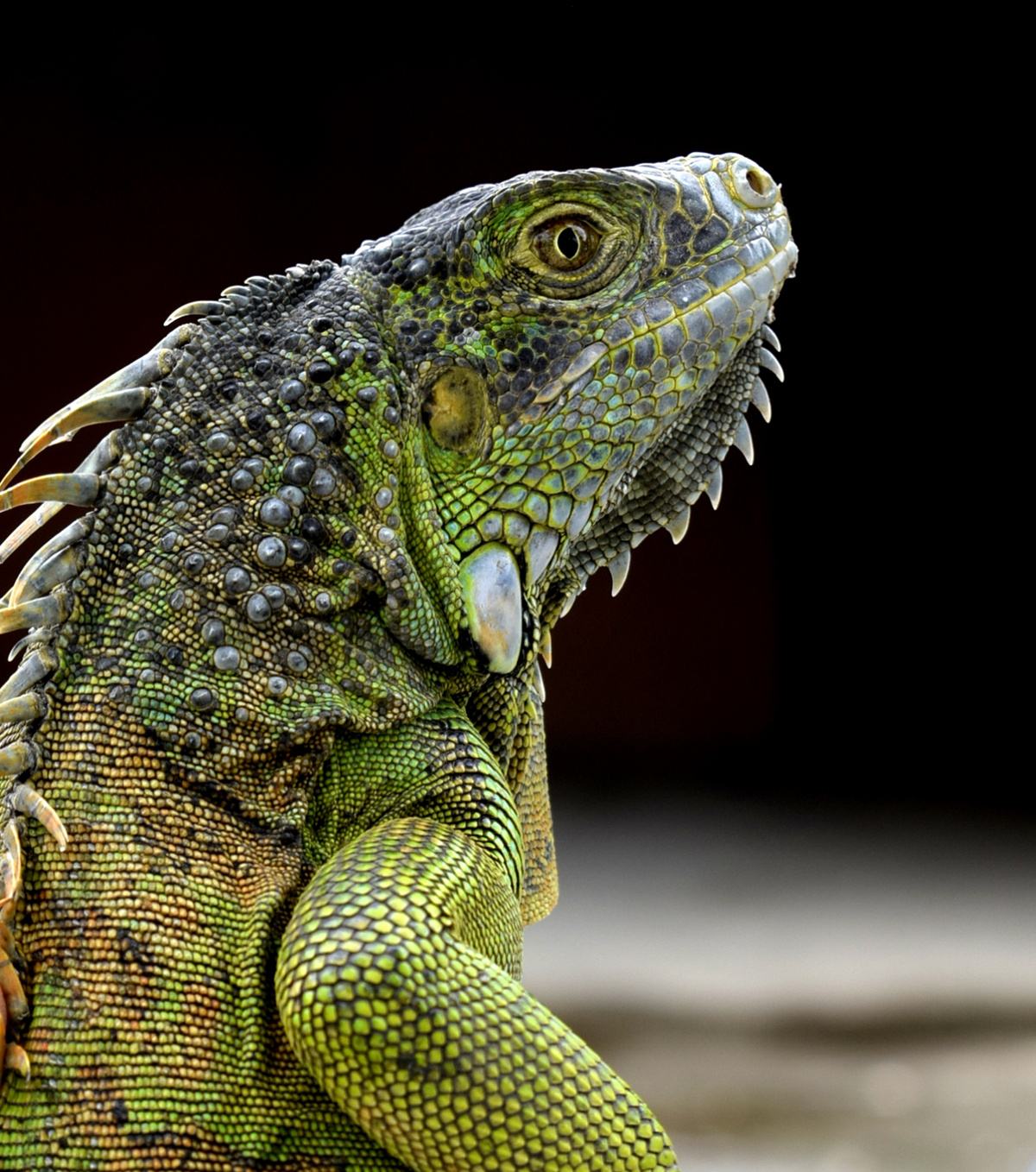 یک صفحه زمانی اضافه کنید
یک نکته اصلی اضافه کنید
یک نکته اصلی اضافه کنید
این قالب پاورپوینت جنگل، قالبی است که شما به آن نیاز دارید.
این قالب پاورپوینت جنگل، قالبی است که شما به آن نیاز دارید.
یک نکته اصلی اضافه کنید
یک نکته اصلی اضافه کنید
این قالب پاورپوینت جنگل، قالبی است که شما به آن نیاز دارید.
این قالب پاورپوینت جنگل، قالبی است که شما به آن نیاز دارید.
اضافه کنیدنکته اصلیa
اضافه کنیدنکته اصلیa
اضافه کنیدنکته اصلیa
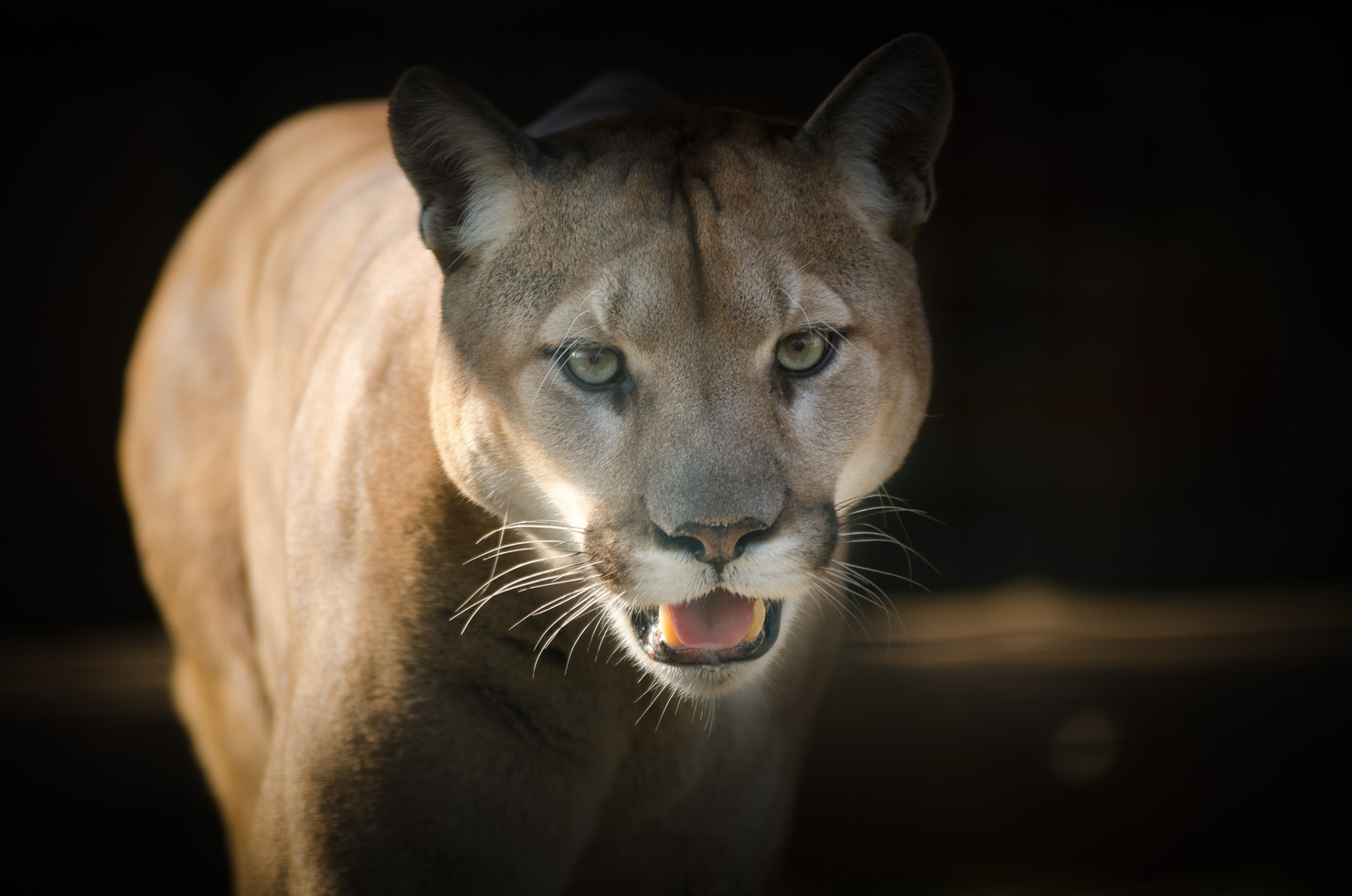 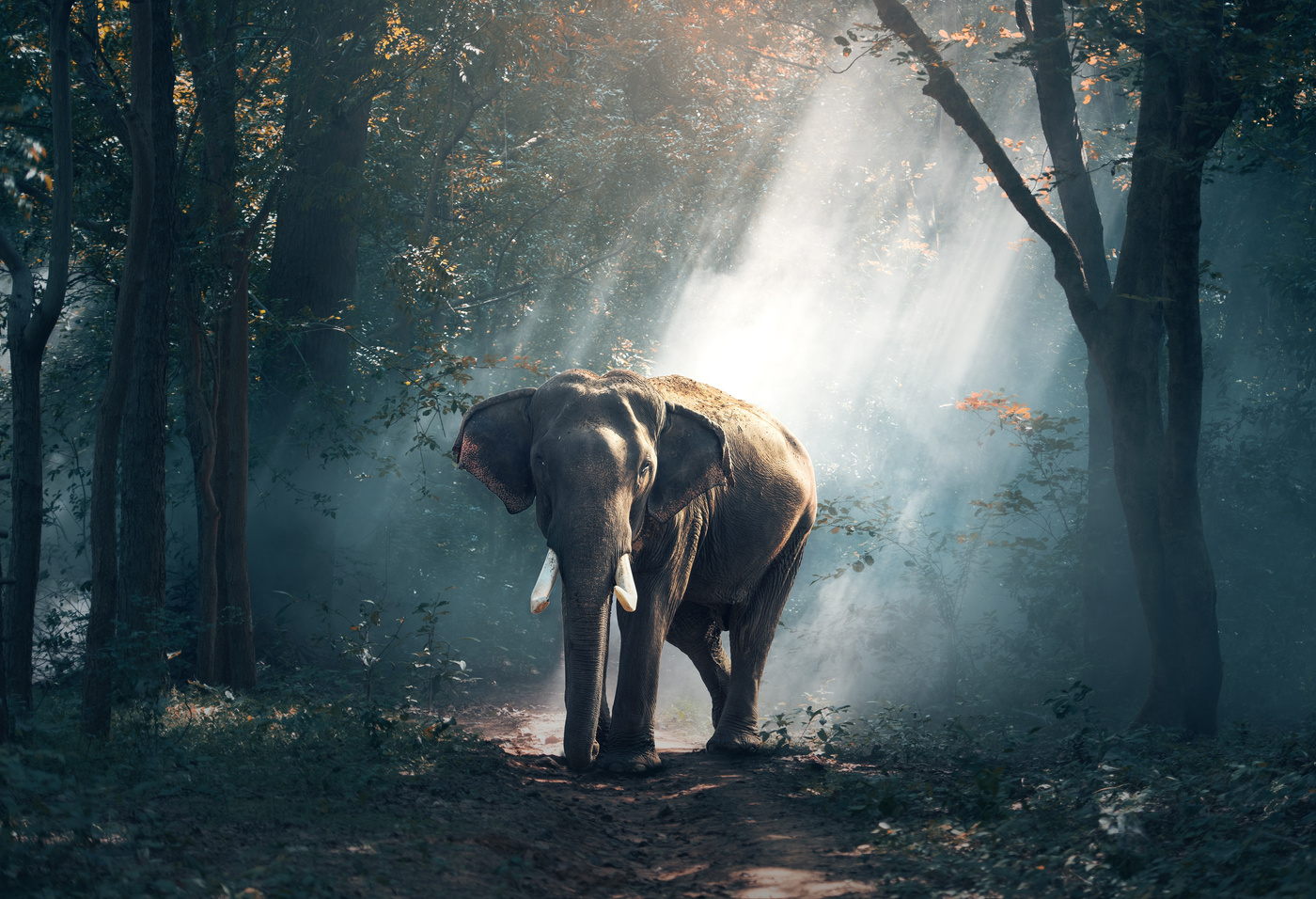 موضوع یا ایده خود را بنویسید
دانلود رایگان قالب پاورپوینت جنگل (تم: حیات وحش جنگل های بارانی استوایی)
دانلود رایگان قالب پاورپوینت جنگل (تم: حیات وحش جنگل های بارانی استوایی)
دانلود رایگان قالب پاورپوینت جنگل (تم: حیات وحش جنگل های بارانی استوایی)
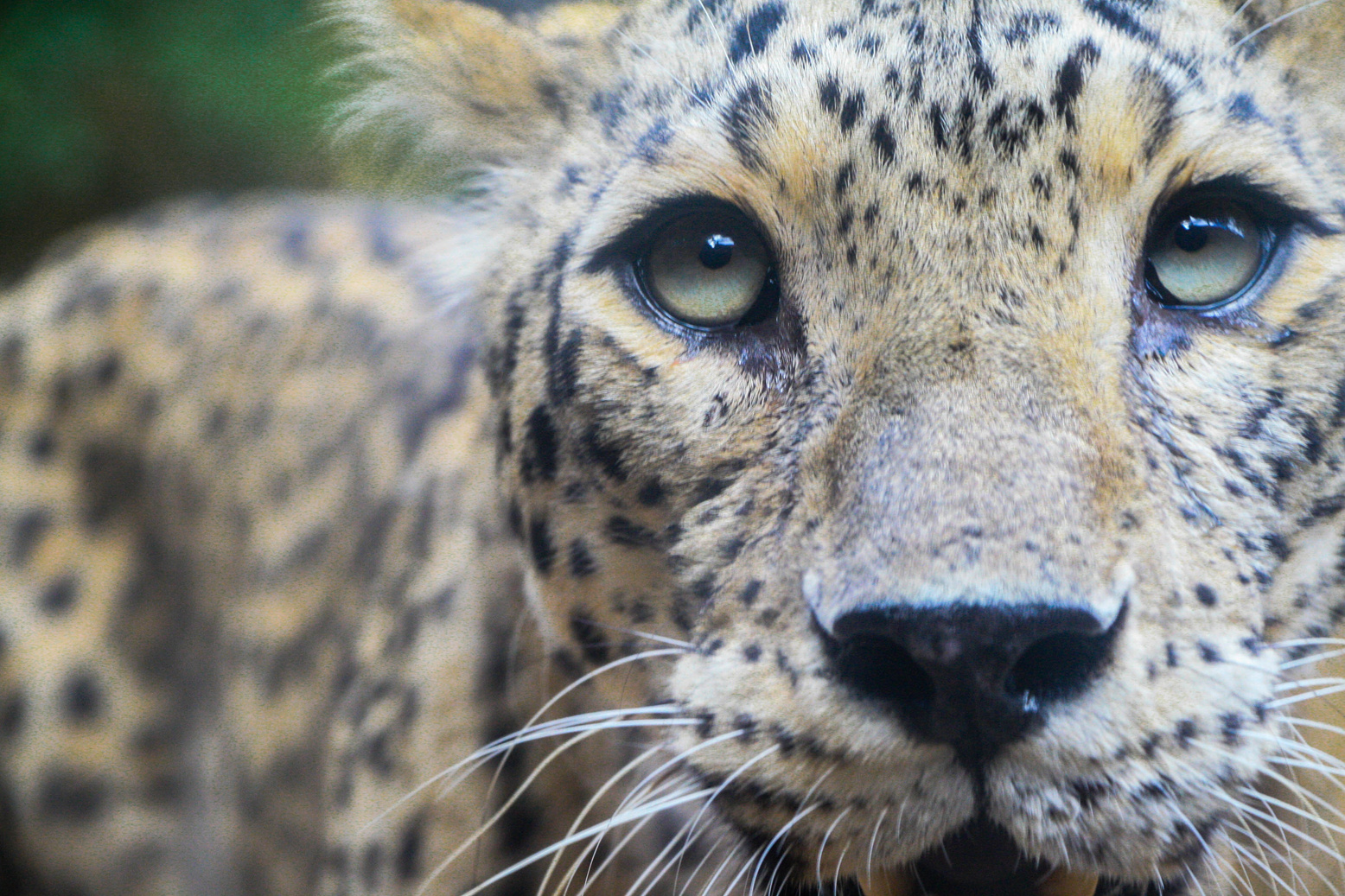 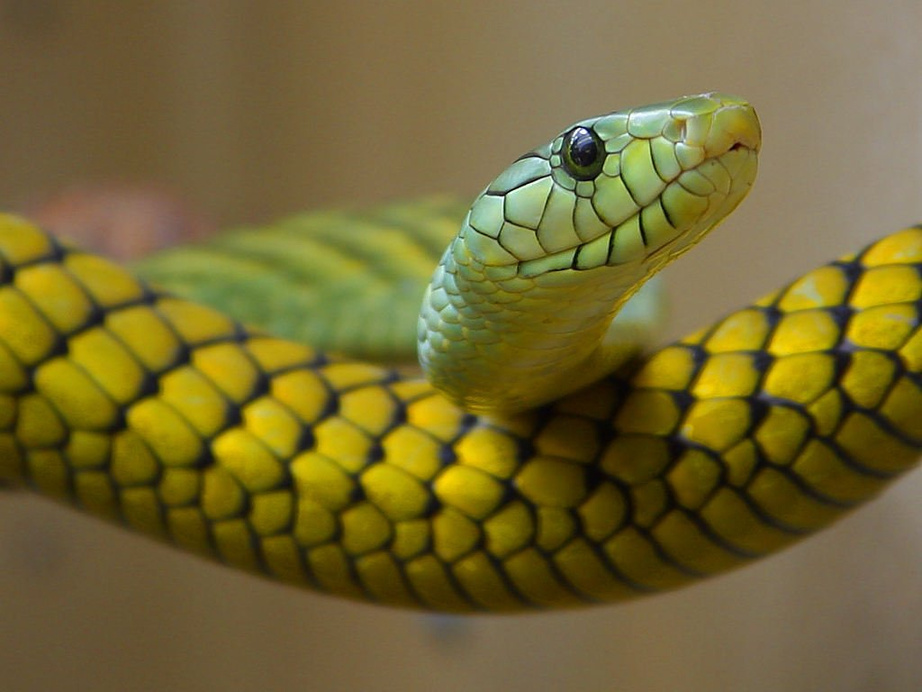 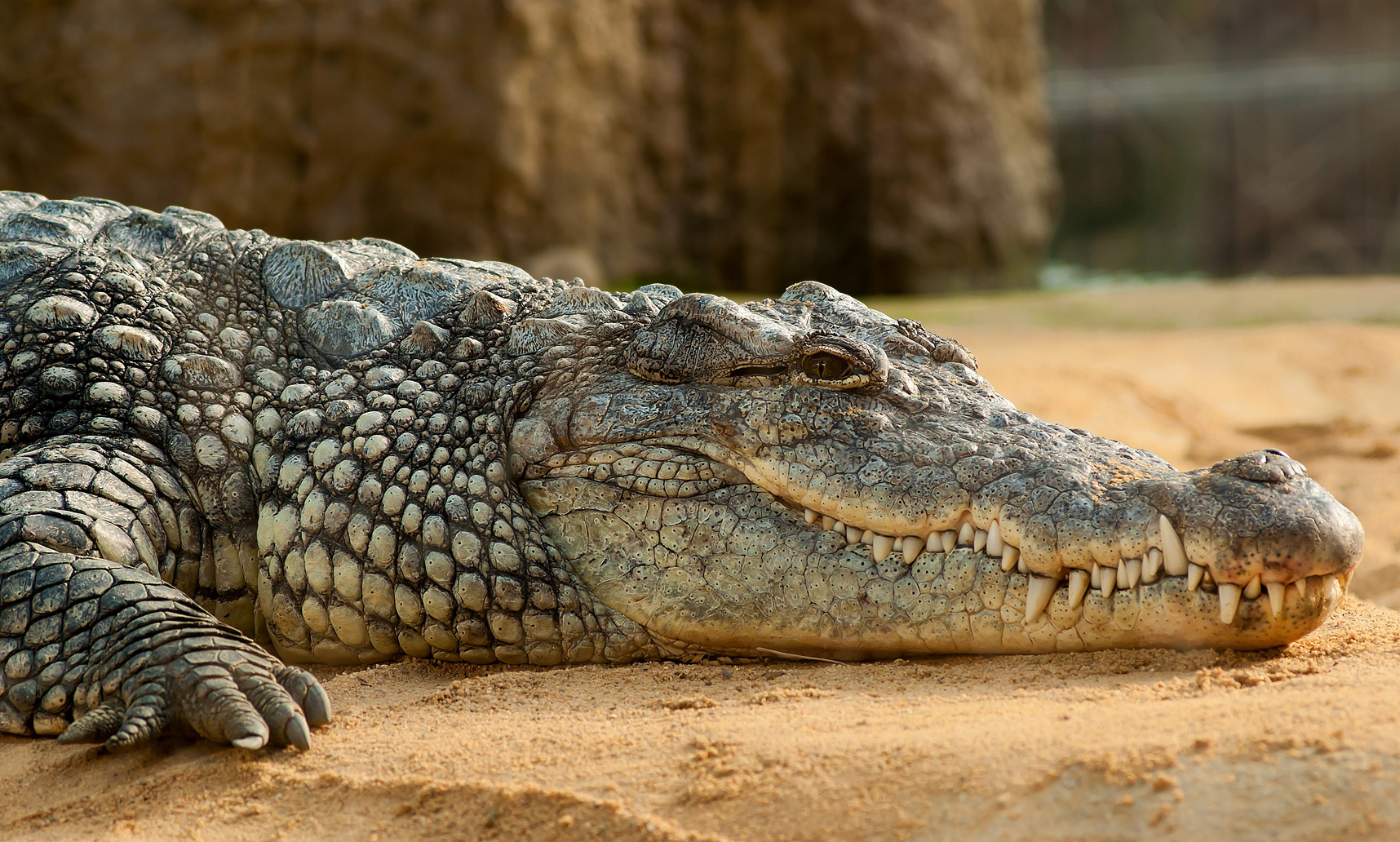 تصویر گالری
2 از 5
در مورد آمار برجسته توضیح دهید.
95%
در مورد آمار برجسته توضیح دهید.
12 میلیون
در مورد آمار برجسته توضیح دهید.
یک تصویر ارزش هزار کلمه است
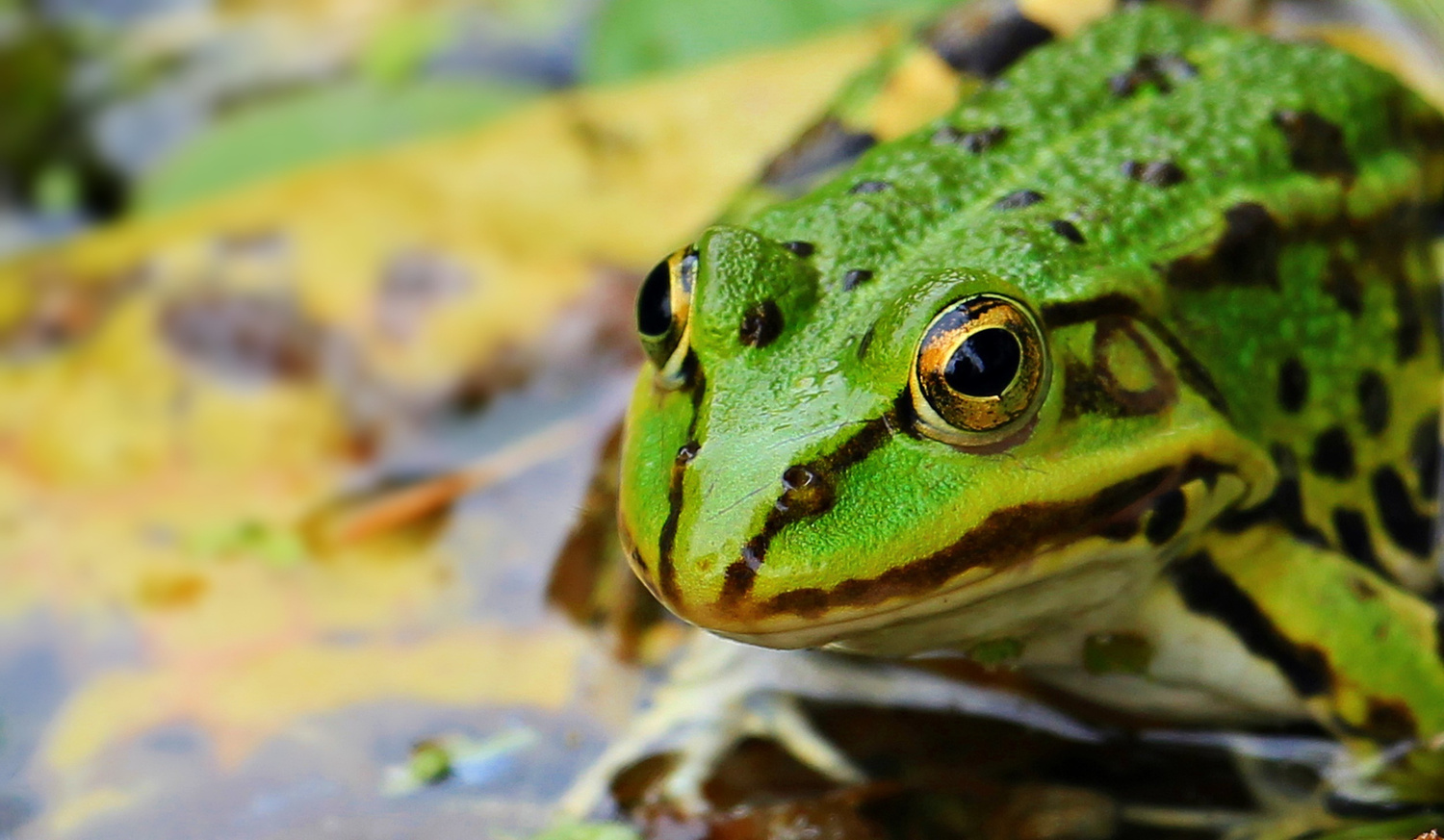 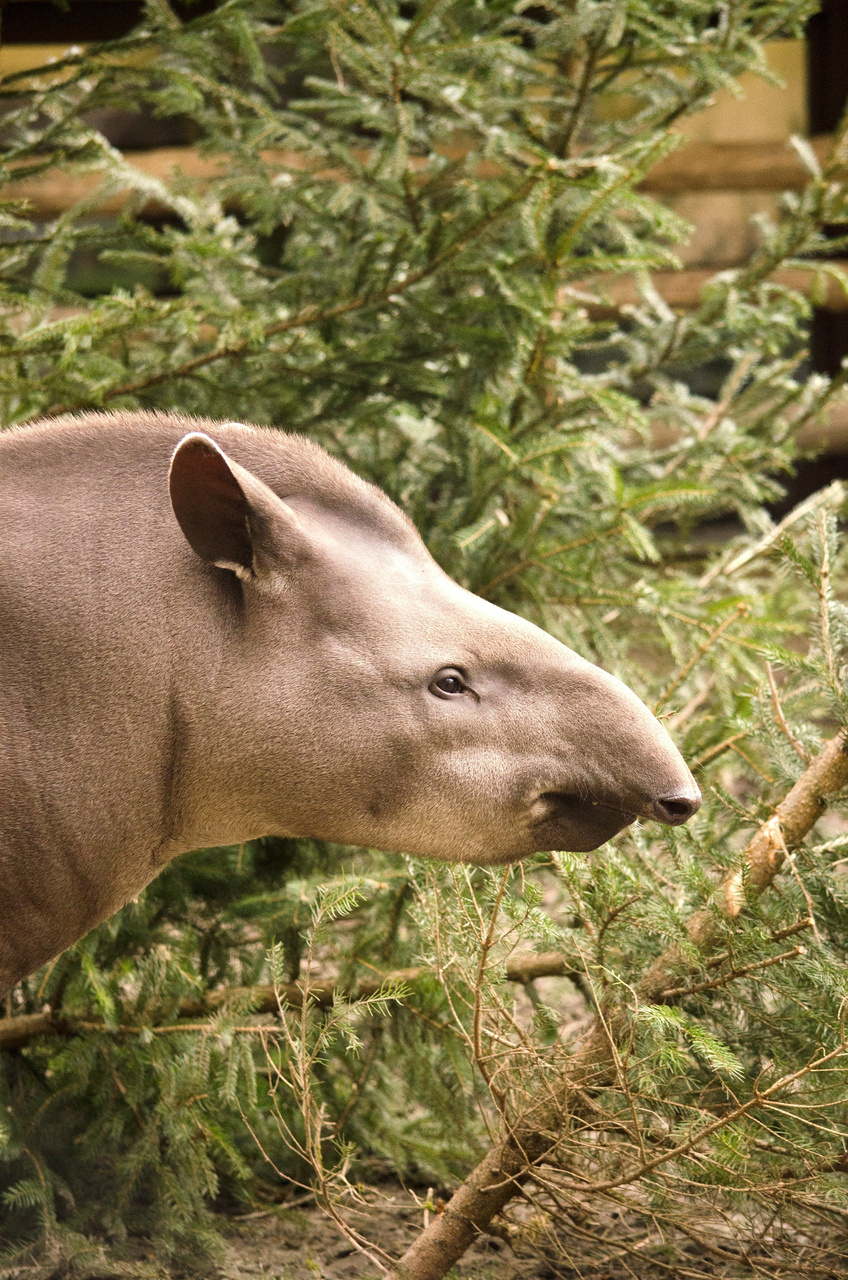 موضوع یا ایده بزرگ خود را بنویسید
جنگل های بارانی استوایی، جواهراتی طبیعی و بی‌نظیر هستند که در این قالب پاورپوینت می توانید زیبایی و تنوع فراوان آنها را بازتاب دهید. این قالب پاورپوینت که به صورت رایگان ارائه می شود، شامل 22 اسلاید است که به شما این امکان را می دهد تا ارائه حرفه ای و متحرکی را برای دوستان خود فراهم کنید.
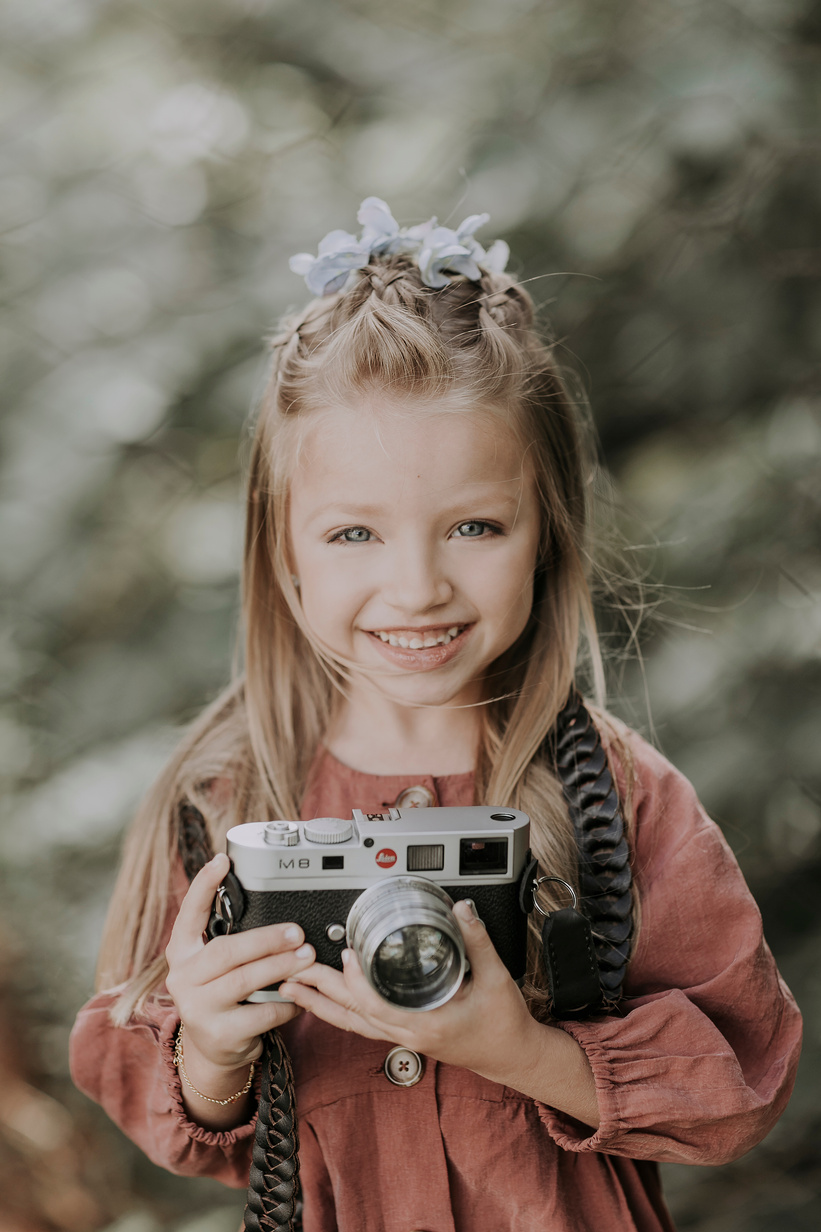 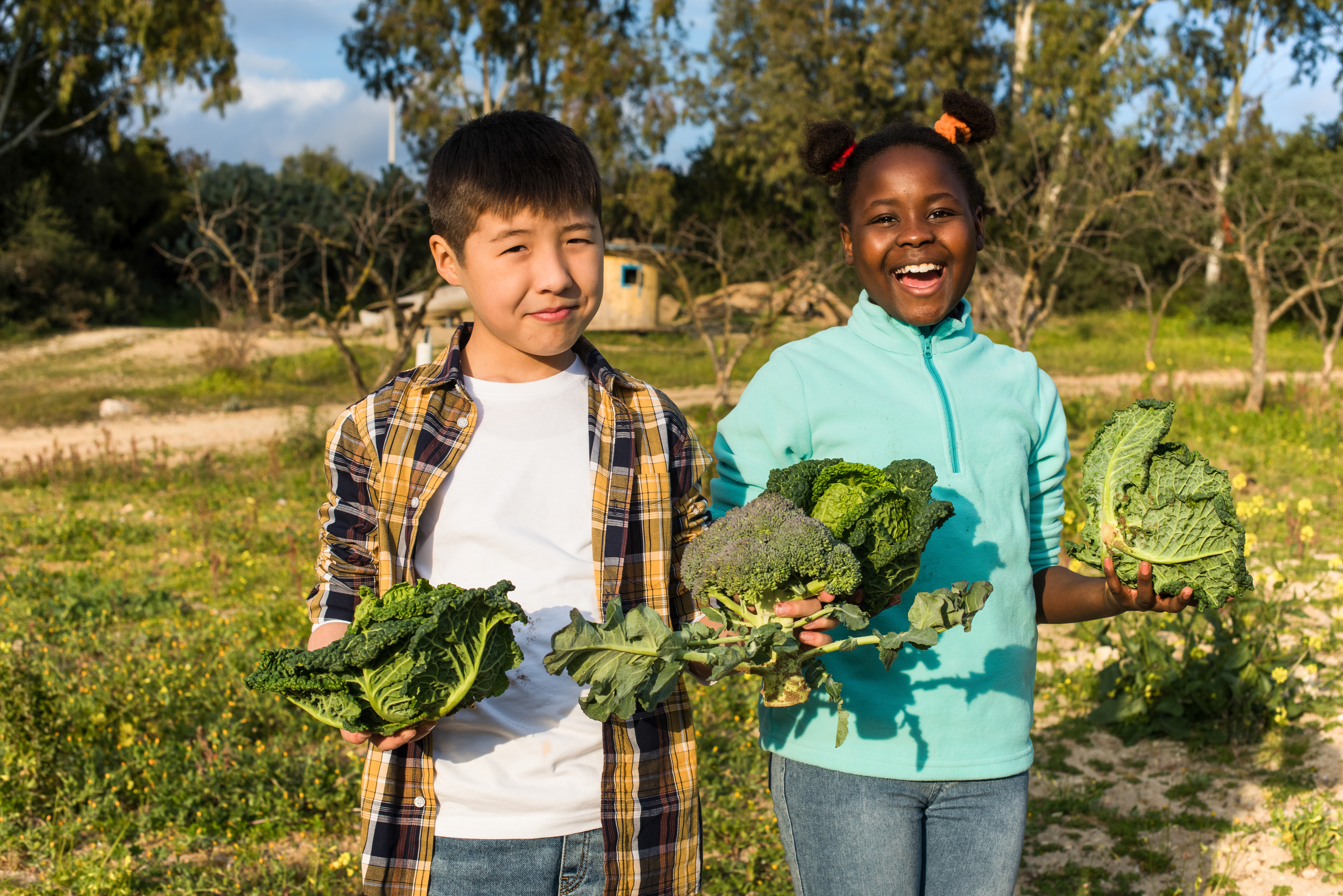 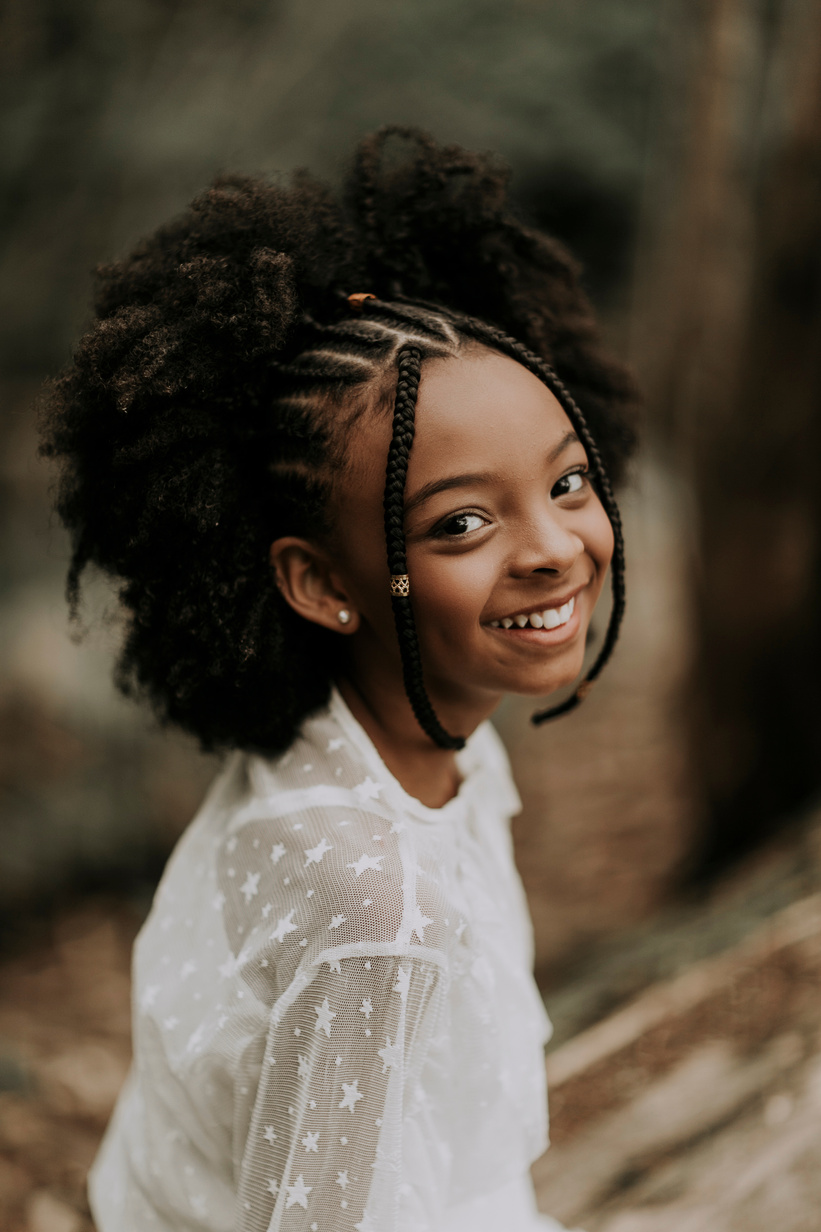 صفحه دانشجویی
نام نام خانوادگی
نام نام خانوادگی
نام نام خانوادگی
عنوان
عنوان
عنوان
موضوع بزرگ خود را بنویسیدیا ایده
قالب پاورپوینت جنگل (تم: حیات وحش جنگل های بارانی استوایی) بازتابی زیبا از جنگل های بارانی استوایی را برای شما به ارمغان می آورد. این قالب به شما امکان می دهد
قالب پاورپوینت جنگل (تم: حیات وحش جنگل های بارانی استوایی) بازتابی زیبا از جنگل های بارانی استوایی را برای شما به ارمغان می آورد. این قالب به شما امکان می دهد
یک بیانیه اصلی یا نقل قول الهام بخش بنویسید
یک بیانیه اصلی یا نقل قول الهام بخش بنویسید
- یک اعتبار، نقل قول یا پیام پشتیبانی را درج کنید
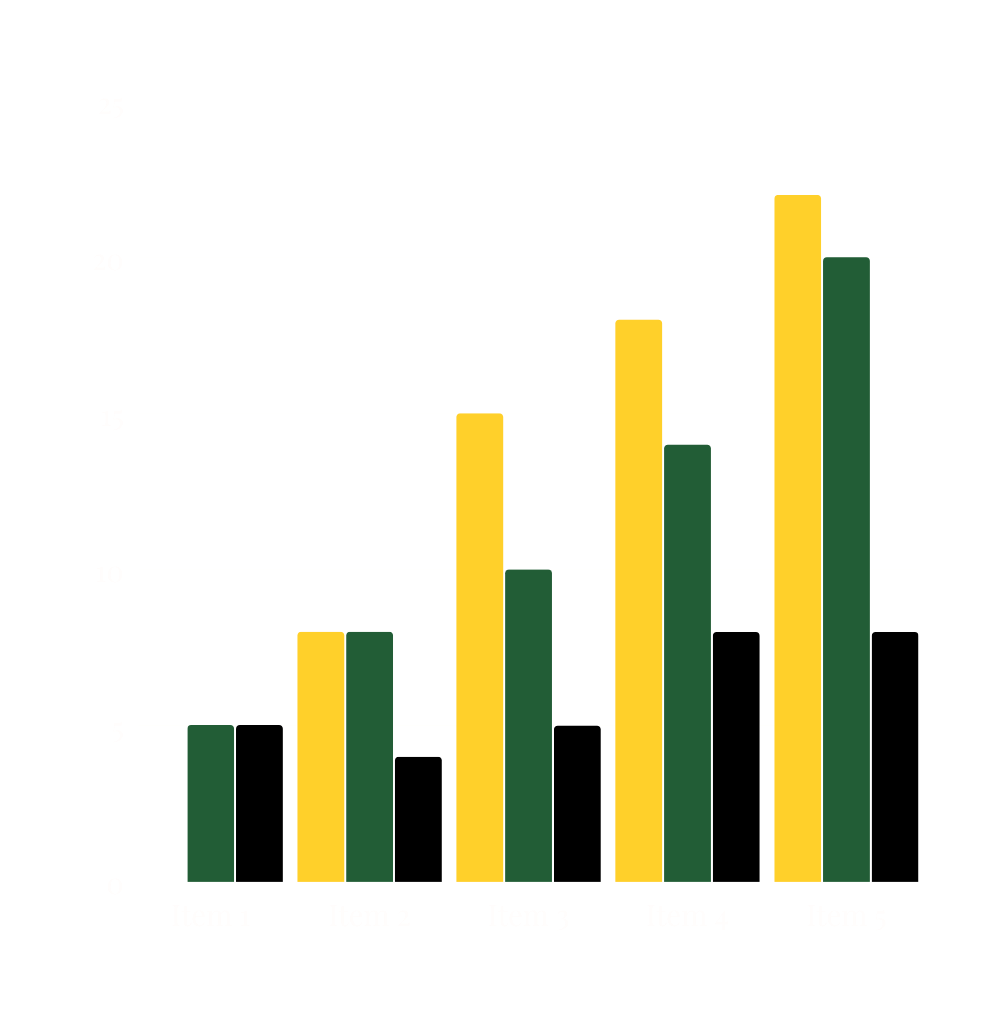 موضوع یا ایده خود را بنویسید
در مورد آمار برجسته توضیح دهید.
وام
استفاده از این الگوی ارائه به لطف موارد زیر برای همه رایگان است:
با دانلود و استفاده از این قالب پاورپوینت، شما می توانید ارائه خود را به یک سطح دیگر برده و تاثیر بیشتری روی مخاطبانتان داشته باشید. پس حتما این قالب را دانلود و استفاده کنید و به زیبایی جنگل های بارانی استوایی پرداخته و مخاطبان خود را تحت تاثیر قرار دهید.
طراحی مبارک!
قالب های رایگان برای تمام نیازهای ارائه شما
برای PowerPoint، Google Slides و Canva
100٪ رایگان برای استفاده شخصی یا تجاری
آماده برای استفاده، حرفه ای و قابل تنظیم
با جلوه های بصری جذاب مخاطبان خود را از بین ببرید
مجموعه آیکون های کاملاً قابل ویرایش: A
مجموعه آیکون های کاملاً قابل ویرایش: B
مجموعه آیکون های کاملاً قابل ویرایش: C